Июль 2019
Основные слайды по эпидемиологии
Глобальный обзор состояния эпидемии СПИДа  2018
Всего
Взрослых
Женщин (старше 15 лет)
Детей (младше 15 лет)


Всего
Взрослых
Детей (младше 15 лет)


Всего
Взрослых
Детей (младше 15 лет)
37.9 млн 	[32.7 млн–44.0 млн] 
36.2 млн 	[31.3 млн–42.0 млн]
18.8 млн 	[16.4 млн–21.7 млн]
  1.7 млн 	[1.3 млн–2.2 млн]


1.7 млн 	[1.4 млн–2.3 млн]1.6 млн 	[1.2 млн–2.1 млн] 
160 000 	[110 000–260 000]


770 000 	[570 000–1.1 млн]
670 000 	[500 000–920 000]
100 000 	[64 000–160 000]
Число людей, живущих с ВИЧ
Число новых 
ВИЧ-инфекций в 
2018 году
Число смертей вследствие СПИДа в 2018 году
Глобальные оценки, включая взрослых и детей  2018
Число людей, живущих с ВИЧ	         37.9 млн 	[32.7 млн–44.0 млн]
Число новых ВИЧ-инфекций в 2018 г. 	           1.7 млн 	[1.4 млн–2.3 млн]
Число смертей вследствие СПИДа в 2018 г.        770 000	[570 000–1.1 млн]
Примерно 5000 новых ВИЧ-инфекций в день (среди детей и взрослых)  2018
Примерно 61% в Африке к югу от Сахары
Примерно 500 среди детей до 15 лет
Примерно 4400 среди взрослых старше 15 лет; из них:
─ почти 47% среди женщин
─ примерно 32% среди молодых людей (в возрасте от 15 до 24 лет)
─ примерно 20% среди молодых женщин (в возрасте от 15 до 24 лет)
Оценочное число детей (младше 15 лет)  2018
Число детей живущих с ВИЧ 	    1.7 млн 	[1.3 млн–2.2 млн]
Число новых ВИЧ-инфекций в 2018 г. 	    160 000 	[110 000–260 000]
Число смертей вследствие СПИДа в 2018 г.  100 000 	[64 000–160 000]
Региональная статистика и особенности ВИЧ и СПИДа  2018
Число смертей 
вследствие СПИДа, включая взрослых и детей
Число взрослых и детей, живущих с ВИЧ
Число новых ВИЧ-инфекций, включая взрослых и детей
Восточная и Южная Африка
20.6 млн
[18.2 млн–23.2 млн]
800 000
[620 000–1.0 млн]
310 000
[230 000–400 000]
Западная и Центральная 
Африка
5.0 млн
[4.0 млн–6.3 млн]
280 000
[180 000–420 000]
160 000
[110 00–230 000]
Ближний Восток и Северная 
Африка
240 000
[160 000–390 000]
20 000
[8500–40 000]
8400
[4800–14 000]
Азиатско-Тихоокеанский регион
5.9 млн
[5.1 млн–7.1 млн]
310 000
[270 000–380 000]
200 000
[160 000–290 000]
Латинская Америка
1.9 млн
[1.6 млн–2.4 млн]
100 000
[79 000–130 000]
35 000
[25 000–46 000]
Карибский регион
340 000
[290 000–390 000]
16 000
[11 000–24 000]
6700
[5100–9100]
Восточная Европа и 
Центральная Азия
1.7 млн
[1.5 млн–1.9 млн]
150 000
[140 000–160 000]
38 000
[28 000–48 000]
Западная и Центральная 
Европа и Северная Америка
2.2 млн
[1.9 млн–2.4 млн]
68 000
[58 000–77 000]
13 000
[9400–16 000]
Всего
37.9 млн
[32.7 млн–44.0 млн]
1.7 млн
[1.4 млн–2.3 млн]
770 000
[570 000–1.1 млн]
Оценочные диапазоны в таблице показывают границы, в пределах которых находятся фактические цифры; получены на основе наиболее точных имеющихся данных.
Оценочное число взрослых и детей, живущих с ВИЧ  1990–2018
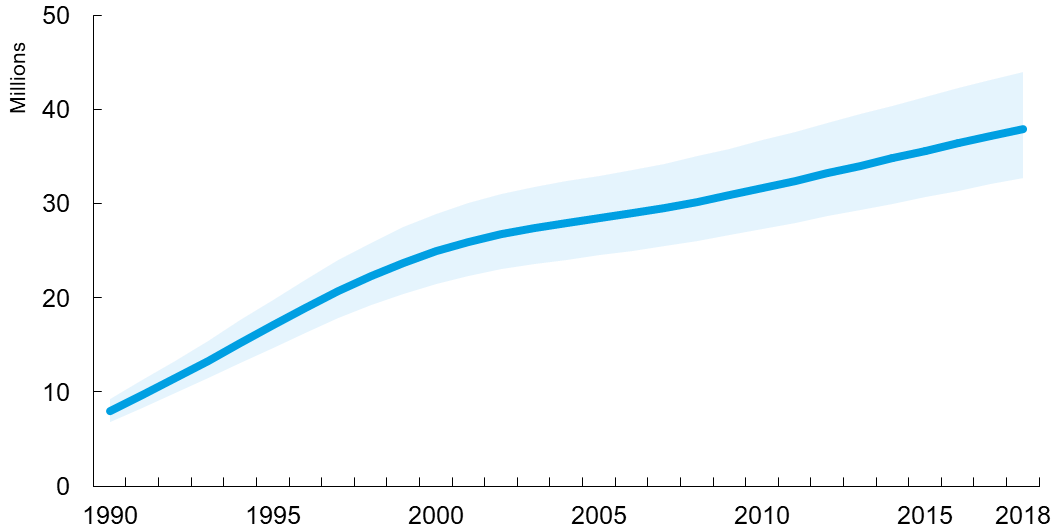 Оценочное число взрослых и детей, живущих с ВИЧ
Диапазон неопределенности
Число новых ВИЧ-инфекций среди взрослых и детей 1990–2018
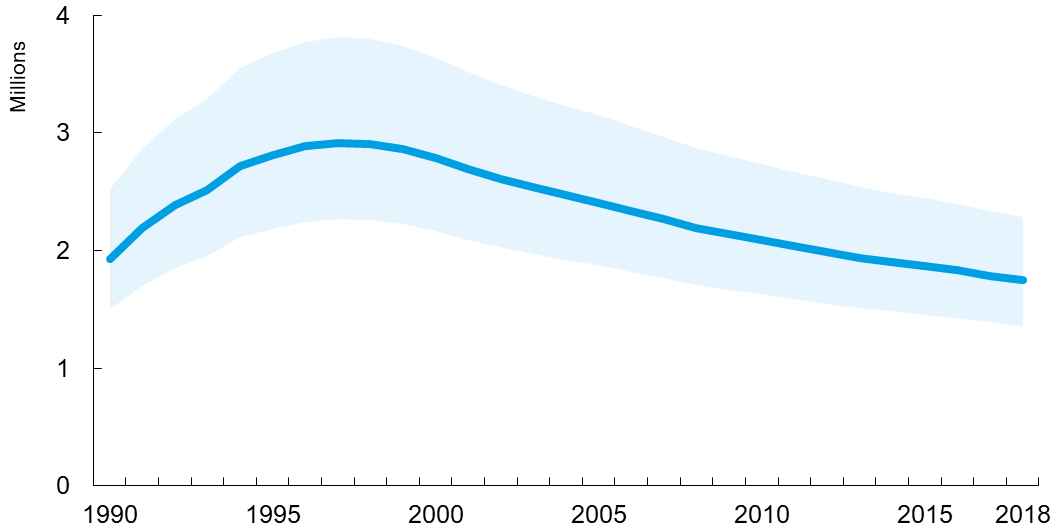 Число новых ВИЧ-инфекций, включая взрослых и детей
Диапазон неопределенности
Число смертей вследствие СПИДа, включая взрослых 
и детей  1990–2018
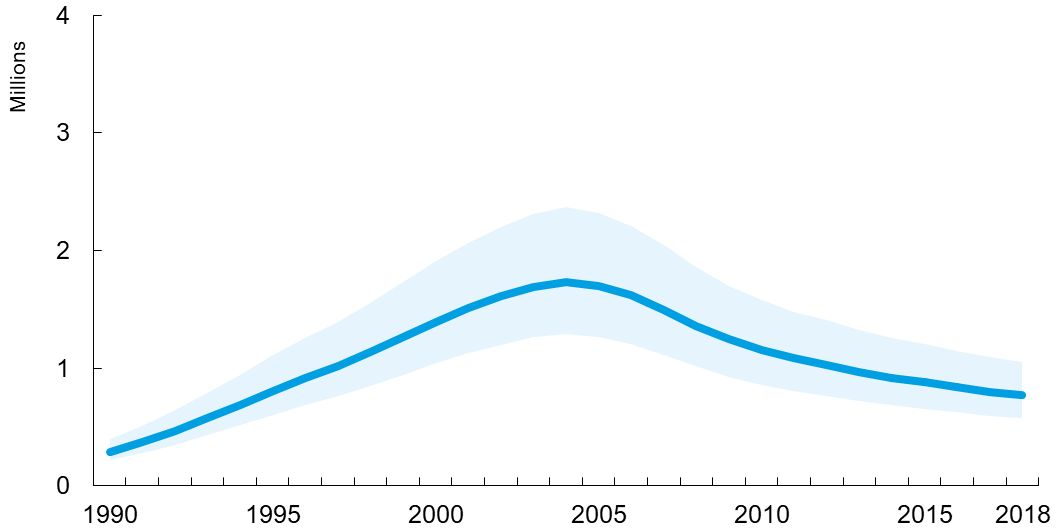 Число смертей вследствие СПИДа, включая взрослых и детей
Диапазон неопределенности
Оценочное число взрослых и детей, живущих с ВИЧ  2018
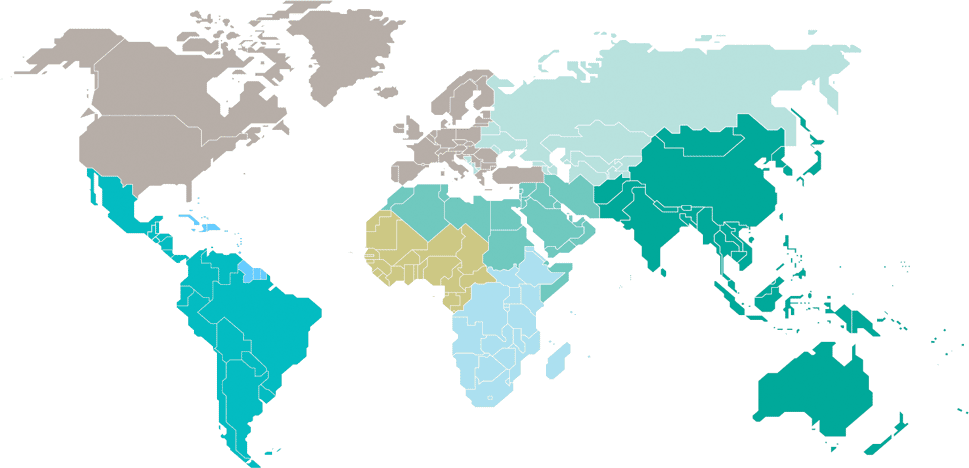 Восточная Европаи Центральная Азия
1.7 млн 
[1.5 млн–1.9 млн]
Северная Америка и Западная и Центральная Европа
2.2 млн 
[1.9 млн–2.4 млн]
Ближний Восток и Северная Африка
240 000
[160 000–390 000]
Карибский регион 
340 000
[290 000–390 000]
Западная и Центральная Африка
5.0 млн
[4.0 млн–6.3 млн]
Азиатско-Тихоокеанский регион
5.9 млн
[5.1 млн–7.1 млн]
Латинская Америка 
1.9 млн
[1.6 млн–2.4 млн]
Восточная и Южная Африка
20.6 млн
[18.2 млн–23.2 млн]
Всего: 37.9 млн [32.7 млн–44.0 млн]
Оценочное число новых ВИЧ-инфекций среди взрослых 
и детей  2018
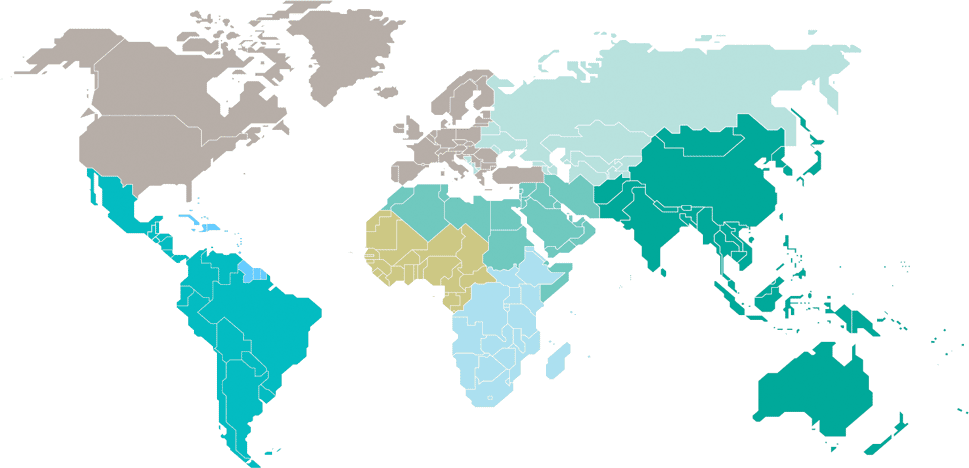 Северная Америка и Западная и Центральная Европа
68 000
[58 000–77 000]
Восточная Европа и Центральная Азия
150 000
[140 000–160 000]
Ближний Восток и Северная Африка
20 000
[8500–40 000]
Карибский регион 
16 000
[11 000–24 000]
Западная и Центральная Африка
280 000
[180 000–420 000]
Азиатско-Тихоокеанский регион
310 000
[270 000–380 000]
Латинская Америка 
100 000
[79 000–130 000]
Восточная и Южная Африка
800 000
[620 000–1.0 млн]
Всего: 1.7 млн [1.4 млн–2.3 млн]
Оценочное число смертей среди взрослых и детей вследствие СПИДа  2018
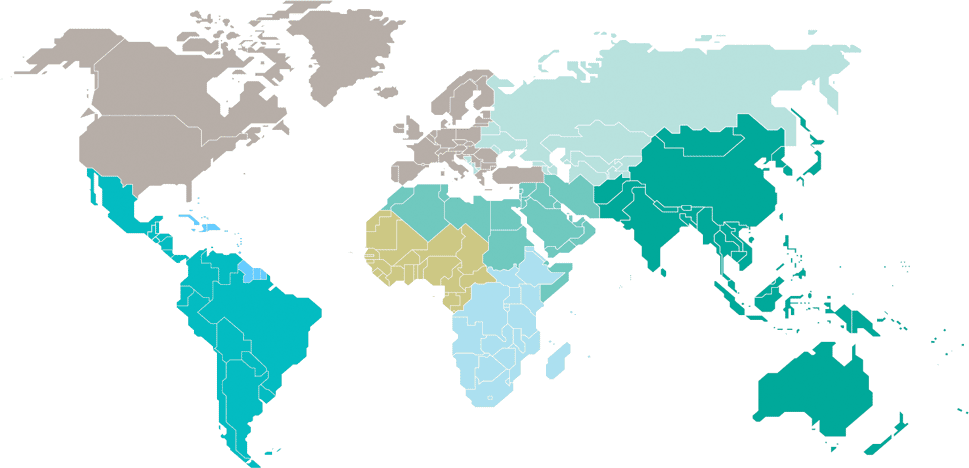 Восточная Европа и Центральная Азия
38 000 
[28 000–48 000]
Северная Америка и Западная и Центральная Европа
13 000 
[9400–16 000]
Ближний Восток и Северная Африка
8400
[4800–14 000]
Карибский регион 
6700
[5100–9100]
Западная и Центральная Африка
160 000
[110 000–230 000]
Азиатско-Тихоокеанский регион
200 000
[160 000–290 000]
Латинская Америка 
35 000
[25 000–46 000]
Восточная и Южная Африка
310 000
[230 000–400 000]
Всего: 770 000 [570 000–1.1 млн]
Оценочное число детей (младше 15 лет), живущих с ВИЧ  2018
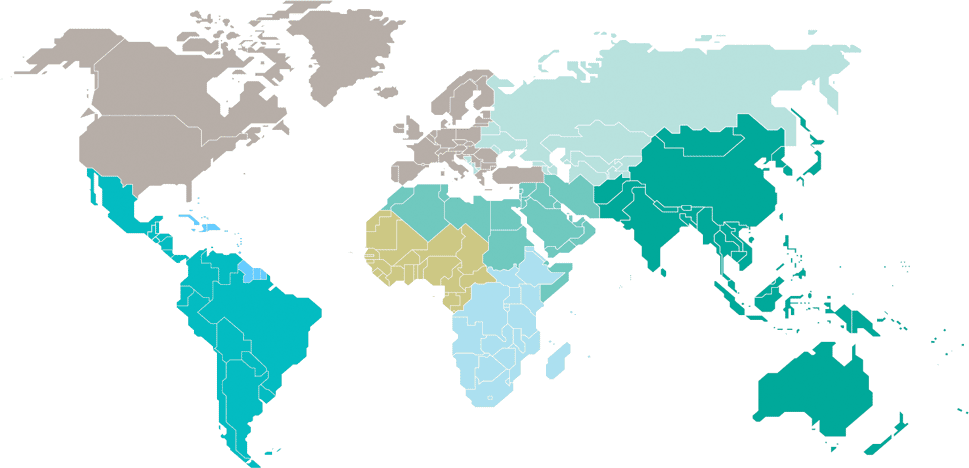 Восточная Европаи Центральная Азия
…*
Северная Америка и Западная и Центральная Европа
…*
Ближний Восток и Северная Африка
9900
[6800–14 000]
Карибский регион 
11 000
[9000–13 000]
Западная и Центральная Африка
450 000
[320 000–590 000]
Азиатско-Тихоокеанский регион
110 000
[95 000–160 000]
Латинская Америка 
31 000
[25 000–40 000]
Восточная и Южная Африка
1.1 млн
[850 000–1.4 млн]
Всего: 1.7 млн [1.3 млн–2.2 млн]
*Данные о детях не публикуются из-за их небольшого числа.
Оценочное число новых ВИЧ-инфекций среди детей 
(младше 15 лет)  2018
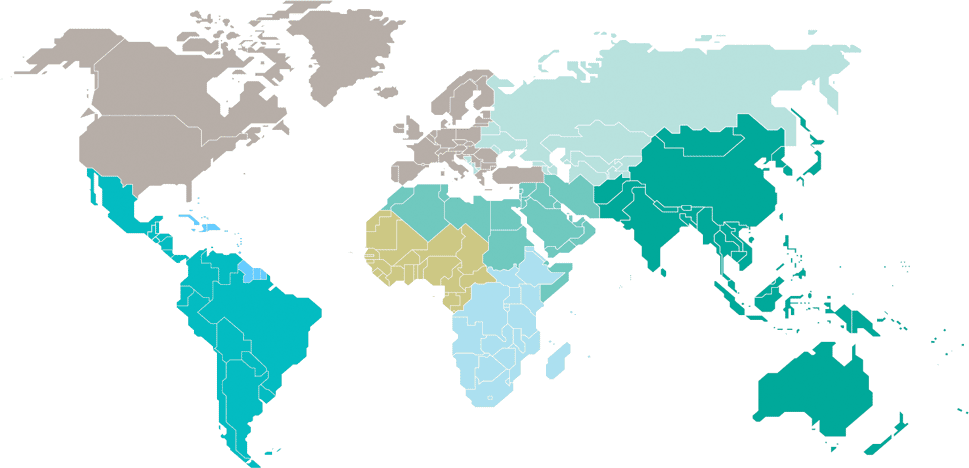 Восточная Европа и Центральная Азия
…*
Северная Америка и Западная и Центральная Европа
…*
Ближний Восток и Северная Африка
1500
[710–2800]
Карибский регион 
1100
[660 – 1500]
Западная и Центральная Африка
58 000
[36 000–87 000]
Азиатско-Тихоокеанский регион
12 000
[9800–18 000]
Латинская Америка 
3100
[2100–4600]
Восточная и Южная Африка
84 000
[57 000–140 000]
Всего: 160 000 [110 000–260 000]
*Данные о детях не публикуются из-за их небольшого числа.
Оценочное число смертей вследствие СПИДа среди детей 
(младше 15 лет) в  2018
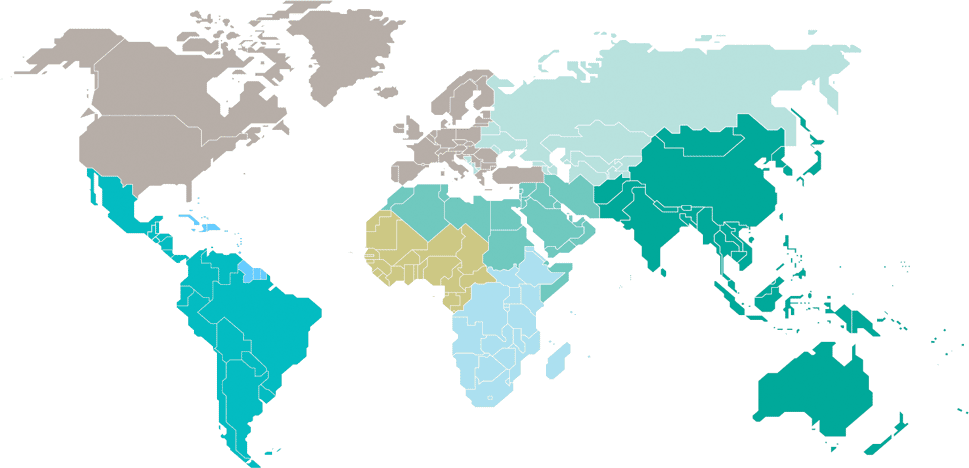 Восточная Европа и Центральная Азия
…*
Северная Америка и Западная и Центральная Европа
…*
Ближний Восток и Северная Африка
950
[520–1700]
Карибский регион 
660
[<500 – 910]
Западная и Центральная Африка
38 000
[24 000–57 000]
Азиатско-Тихоокеанский регион
6700
[5100–9600]
Латинская Америка 
2000
[1400–3100]
Восточная и Южная Африка
49 000
[31 000–80 000]
Всего: 100 000 [64 000–160 000]
*Данные о детях не публикуются из-за их небольшого числа.